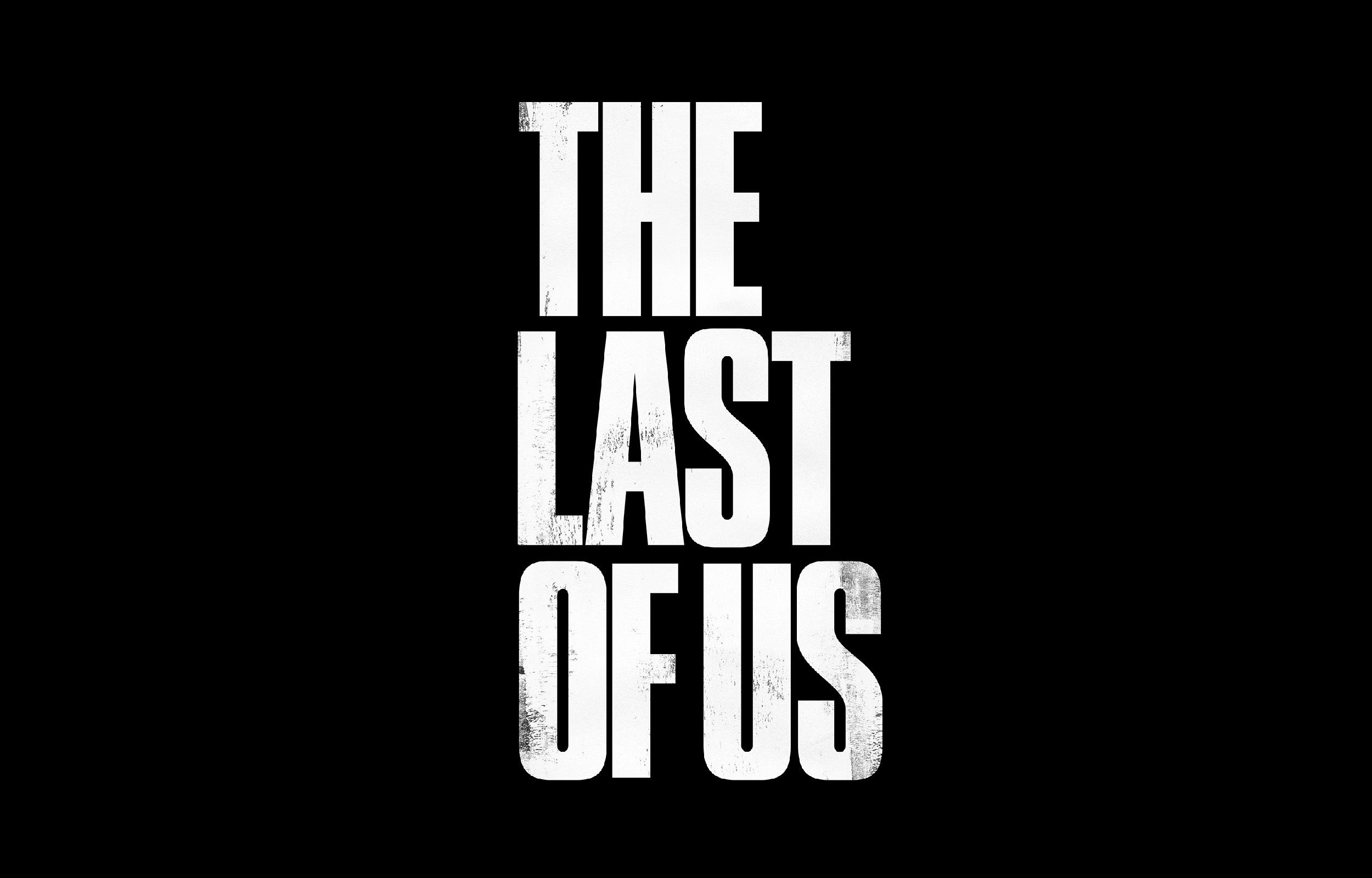 THE LAST OF US: Basic information
Developer: Naughty Dog
Publisher: Sony Computer Entertainment
Directed by: Neil Druckmann & Bruce Straley
Written by: Neil Druckmann
Genre: Action-Adventure Survival Horror
Price: $59.99
Hardware Requirements: Only available on the PS3
Details of The last of us
A Summary of the Components of the Game
OVERVIEW
A PS3 exclusive that, like most PS3 games, requires that you install some of the game data to the hard drive on the first use. This is a survival-horror, so ammo and supply conservation is key, along with fast responses and learning to deal with staggering odds.
THE STORY
The Last of Us is set in America 20 years after an unexplained fungal outbreak occurs. With most of the population wiped out, what’s left of the government keeps uninfected citizens in quarantine zones, and a ‘freedom fighter’ group called the Fireflies speaks and acts out against our government’s perceived oppression and inability to find a cure. After a short prologue detailing the protagonist's (Joel’s) life the night of the outbreak, in which his daughter is shot by a soldier, we come in 20 years later to see that Joel has taken up smuggling in the new world.
Soon after, Joel and his partner, Tess, are robbed of one of their gun shipments. In order to get them back, they are tasked with transporting a young girl from one group of Fireflies to another. Reluctantly, they agree. On their journey, they’ll have to deal with roving gangs, soldiers, and the infected themselves. This is where The Last of Us gets into the bulk of it’s story, which I’ll leave out to avoid spoilers. (It’s a relatively new game, after all)
ROLE OF THE PLAYER
Joel is controlled from an over-the-shoulder third-person perspective
He acts as a bodyguard for the young girl, Ellie, and moving him through the relatively linear levels progresses the story.
As Joel, you can craft weapons and items out of items like scissors, rags, and duct tape
Choosing to be silent or to run and gun are up to the player
As the player, you will spend your time navigating terrain, solving short puzzles, avoiding detection, and performing combat with either guns, melee weapons, or explosives
Game Progression(Scoring)
The game is divided into a list of chapters(levels), that roll into one another. Usually separated by a cut scene  or load screen. Within each level, there are checkpoints that further divide the progress. So as you complete fights, puzzles, and other tasks, you are rewarded by having the ability to start over at a recent checkpoint, in case of your character dying. There is nothing else rating progress other than survival itself.
Artwork
The world envisioned by Neil Druckmann is beautifully detailed and is a seemingly spot on portrayal of 20 years of overgrowth and decay. The scenery is at times terrifying, and at others it is peaceful. They’ve managed to create a whole spectrum of environments to detail what the world would become.
SOUND AND MUSIC
Composed by two-time Academy Award winner Gustavo Santaolalla
Despite being in the Survival Horror genre, much of the sountrack played off of emotion rather than suspense
Music seems to always fit the mood; It might be that the music is one of the driving forces behind how players feel
The theme track, which shares the game’s title, is sampled here.
http://youtu.be/5roVr2Ya0DY
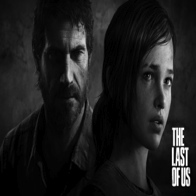 Controls and special features
When aiming, you can switch the view to be over either shoulder, which Naughty Dog has used for their previous games (Uncharted Series)
Typical third person game controls apply (crouch, aim, run, etc..)
Running and swinging a melee weapon does more damage, usually an instant kill
Crafting items and looking in the backpack happens in real time(so you can be attacked during)
Sound is a factor when sneaking, as the Clicker enemies ‘see’ based on a sonar-like clicking noise they make (hence the name)
Limited ammunition, other typical survival horror features like ambience and surprises
Noticed Bugs
I don’t mean to look like I’m too biased on this game (easily one of my favorites), but I haven’t encountered many bugs.
The game may or may not be registering my hits on clickers at times, or I may have just been bad at times.
An actual problem was that in the beginning, your smuggler partner, Tess, would sometimes run into the open or into enemies while you were sneaking and Ellie was also with you. This never seemed to happen after that point.
I believe it froze on me once.
My cousin told me that one time, his horse appeared on top of a bus, which was definitely not where he left it.
I don’t know, I’m at a loss. This game was near perfection. Moving on.
Just Cause.
Experiencing THE LAST OF US
A Review of the Good and the (Very Limited) Bad
Review: The Good
The Good: To start, the enemy AI was TOO good. They would coordinate their actions against you.
It takes a few aspects of different game genres, molds them into one, and delivers an emotionally charged story in a ‘zombie’ infested world.
Builds a strong relationship between Joel (the player) and Ellie, uses it’s quality AI to make Ellie seem less stiff and scripted than previous AI partners (Ex. Dom from Gears)
Strong story that doesn’t progress in a traditional way; I wasn’t able to guess where it was going even by the time the credits were rolling.
Transitions well from intense shooting scenes into more suspenseful “oh please I hope that thing doesn’t hear me” scenes.
Nice selection of weapons. There’s not a Call of Duty selection, but there’s enough. Relying on supplies to make things like bombs and shivs makes you think about if you should use them as often as you’d like, or save them up. Bricks and bottles are nice additions as well.
The Good Con’t
Riding a horse. Any game that lets you do this is just great. It was fun.
Hunting. There is even a point where you need to stalk and hunt a deer. Also fun.
Encounters. There is a varied supporting cast in this game, some are helpful, and some are cruel. The side stories that are developed alongside the main story are well written.
Controls do what they’re supposed to. I didn’t find myself yelling at the game telling it I meant to do something else (Which I’m prone to do with other games)
Stealth elements and combat elements are enjoyable.
If you stand around in certain areas, Ellie pulls out a joke book and tells Joel bad puns. Keep in mind this is in between either murdering other humans, or fending off the rampaging infected.
You get to see the world through the eyes of a character that doesn’t fit in either a good or a bad side of things, simply a human side.
Review: The Bad
Watching your computer-controlled partner(s) run out in front of the infected without triggering an attack takes away from the game’s otherwise high level of immersion
Would not have minded if the hardest modes were unlocked from the start
Early on, I wasn’t sure what would cause those Point of No Return checkpoints, so I missed a few side items my first time playing.
I mean, this was a 10/10 game for a lot of reviewers, not surprised I can’t think of many bad things.
I guess finding a way to get Ellie (who can’t swim) across the water areas happened one too many times.
Comparison and Audience
Other survival horror games have been unable to develop this level of emotional attachment to a character.
Basically, Naughty Dog took Uncharted, threw in a bunch of horror elements, wrote their best story yet, and turned it into The Last of Us.
Considering I chose one of my favorite games to review, I think that this game is a better overall production than any other game in a similar genre.
This game is designed for a more mature audience. I say that not only for the fact that there are guns and zombie-things, but also because the actions of the characters are sometimes worse than the violence itself can show. It also has a deeper story than a lot of games out there.
While many ages would enjoy this game, I’d say the target audience would have to be people who enjoy both the Resident Evil series and the Uncharted series, whom also have a tendency to love games based on their stories.
Design Mistakes!
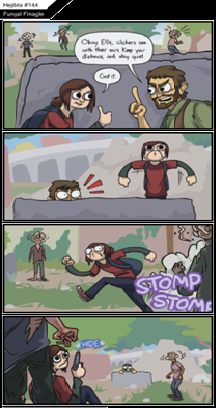 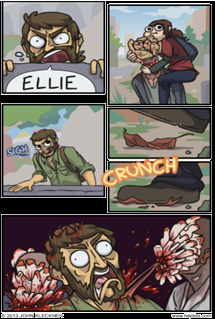 I’d like to bring up the whole Molotov thing again. More of an aesthetic issue than anything, but considering not many other things in that category are off, it’s worth bringing up. 
AI for the Stalker enemies is sometimes sketchy, as they’ll run around in circles and not attack you, even if you’re in plain sight at times. Unless of course they explain this away with the whole decayed vision as the fungus grows on the brain. Which makes sense. Never mind.
Again, the whole companion AI gets goofy when your partner starts running out in front of the infected, and the infected just act like nothing happened. Nice, but still takes away from realism.
In conclusion
My Final Thoughts on The Last of Us
STRENGTHS
WEAKNESSES
Well-designed AI
Compelling story
Creates tension
Responsive combat system
Respectable stealth system
Believable characters
Lack of crafting options
Made me angry at times
Unclear checkpoints
Final Thoughts
I try not to buy every game that seems good anymore, but I still knew I had to get this game regardless. Turns out, it was a great buy. I recommend that anyone with a PS3 should buy this game. It’s too good to just rent. Even if you don’t have a PS3, I suggest you go online and sit through someone’s walkthrough of the game. Worth it. If I could change something about the design, and had enough time to do it, I might make this a less of a linear experience. I wouldn’t necessarily add side quests, but just other stuff happening in the world. Maybe some more insight into what will happen after the ending.